Barnets beste vurdering
Barnekonvensjonen artikkel 3​
Grunnloven § 104
Korleis vurdere barnets beste?
Motstridende omsyn for fleire barn- må avgjerde kva omsyn som skal tilleggjast mest vekt på.

Det som er det beste for meg, er ikkje nødvendigvis det beste for deg.

Må sjå heile barnegruppa samla.
.
Moment i vurderinga
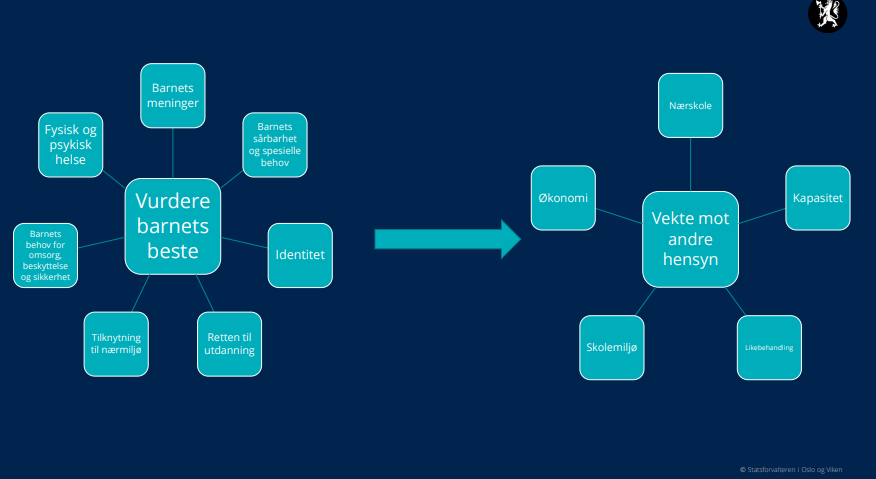 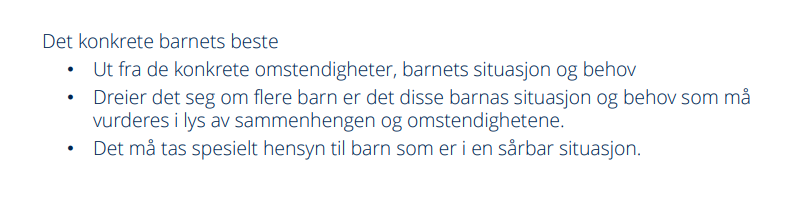 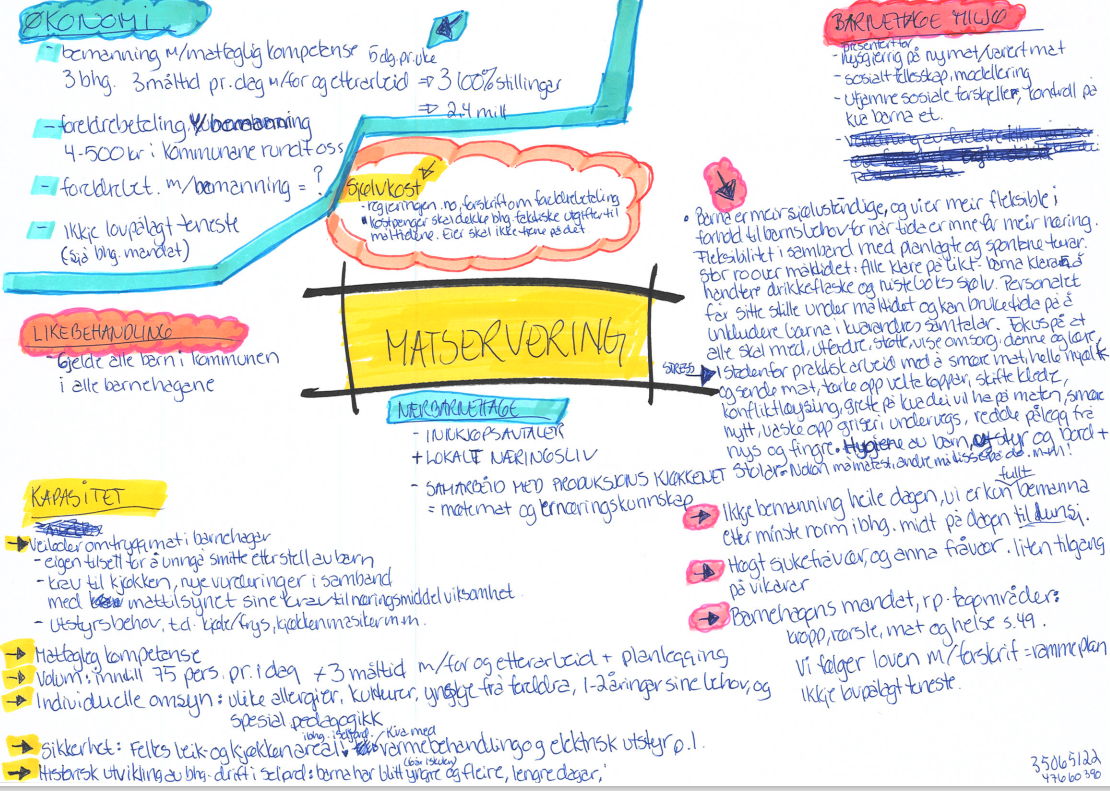